EDU3640COMPUTERS IN EDUCATIONNYC College of Technology
Dr. Hon Teo
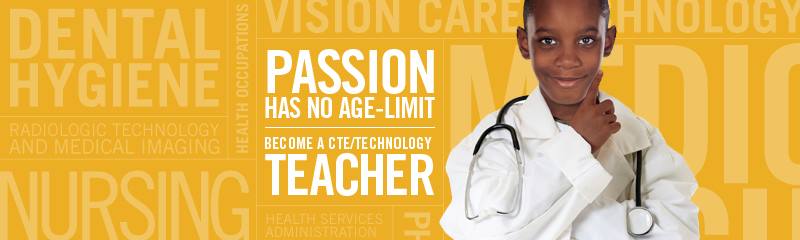 Introductions
Contact & Office Hours
Email: hteo@citytech.cuny.edu
Office phone: 718-260-5373
Office hours:  Fri 2-4 pm 
Office is located at 510 at Pearl Building
Course Outline
Refer to Handout
Academic Calendar and Class Meeting Grids
See Handout
Setting Up your Email on Your Mobile Device
http://cis.citytech.cuny.edu/Student/it_student_email_faq.aspx
HYBRID?
Basic Info on Hybrid Classes
At least 50% of classes are online
Frequent use of Blackboard and Emails
Set notifications on your Blackboard
Check your email frequently
You will need ready access to a computer with internet connectivity
Attendance for IN-PERSON Meetings
Follows college/departmental policy for absence/lateness
http://www.citytech.cuny.edu/catalog/docs/catalog.pdf 
If you foresee difficulties in schedule due to work, please speak to your supervisor
BLACKBOARD
Editing your NOTIFICATION settings
Blackboard
OER PAGE
OER SITEhttp://openlab.citytech.cuny.edu/edu3640/
OER SITEhttp://openlab.citytech.cuny.edu/edu3640/
“The US Department of Education's Office of Education Technology defines open educational resources (OER) as teaching, learning, and research resources that reside in the public domain or have been released under a license that permits their free use, reuse, modification, and sharing with others. Digital openly licensed resources can include complete online courses, modular digital textbooks as well as more granular resources such as images, videos, and assessment items. ” 
https://www.open-nys.org/
Academic Schedules
http://www.citytech.cuny.edu/registrar/academic-calendar.aspx
Importance of Computers in EDUCATION
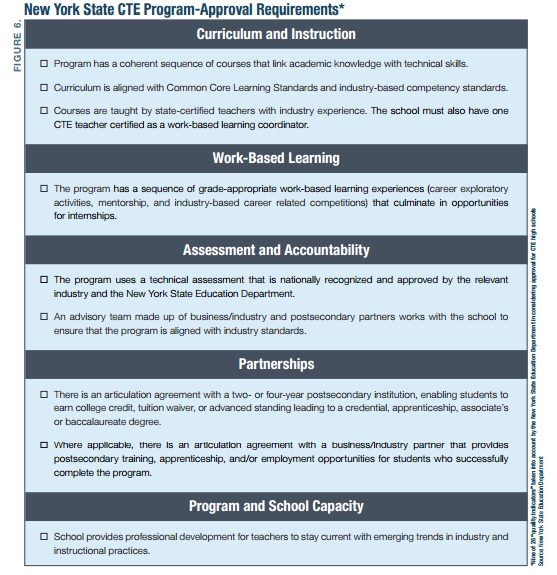 [Speaker Notes: And those enrolled in CTE programs face an additional set of requirements: mandated “work-based learning” and technical assessments of the occupational skills that they have acquired in high school.


career training without a deep engagement with business and industry
students need exposure to the workplace and work experience
a “spectrum” of experiences. Among the possible stops along the spectrum: a guest lecture by someone from a company, a walk-through at a firm, job shadowing, field trips, and mentoring. T]